Департамент образования и науки Курганской области ГБУ «Центр помощи детям»
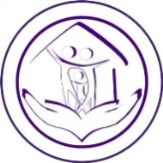 Нормативно-правовое регулирование деятельности ПМПК в части ГИА для обучающихся с ОВЗ и (или) инвалидностью
Рышкель К.С., 
социальный педагог ЦПМПК
Курганской области
Нормативно-правовые документы
Федеральный закон от 29 декабря 2012 г. № 273-ФЗ «Об образовании в Российской Федерации»
Приказ Министерства образования и науки РФ от 20 сентября 2013 г. № 1082 «Об утверждении Положения о психолого-медико-педагогической комиссии»
Приказ Министерства просвещения России, Рособрнадзора от 7 ноября 2018 г. № 189/1513 «Об утверждении Порядка проведения государственной итоговой аттестации по образовательным программам основного общего образования»
Приказ Министерства просвещения России, Рособрнадзора от 7 ноября 2018 г. № 190/1512 «Об утверждении Порядка проведения государственной итоговой аттестации по образовательным программам среднего общего образования»
Приказ Министерства здравоохранения РФ от 30 июня 2016 г. № 436н «Об утверждении перечня заболеваний, наличие которых дает право на обучение по основным общеобразовательным программам на дому»
Методические рекомендации по подготовке и проведению государственной итоговой аттестации по образовательным программам основного общего образования в 2022 году (Приложение 1 к письму Рособрнадзора от 31 января 2022 г. №04-18)
Методические рекомендации по организации и проведению государственного выпускного экзамена по образовательным программам среднего общего образования (Приложение 6 к письму Рособрнадзора от 31 января 2022 г. №04-18) 
Методические рекомендации по формированию заключений психолого-медико-педагогических комиссий о создании специальных условий при проведении государственной итоговой аттестации по образовательным программам основного общего и среднего общего образования. Федеральное государственное бюджетное учреждение «Центр защиты прав и интересов детей», 2019. – 104 с.
Задачи ПМПК
при проведении комплексного обследования выпускников с ОВЗ и (или) инвалидностью по определению специальных условий при прохождении ими государственной итоговой аттестации
Категории выпускников, которым необходимо пройти комплексное обследование с целью определения специальных условий для ГИА
1. Выпускники с ограниченными возможностями здоровья (ОВЗ), обучавшиеся по АООП 1 – 8 вида по первому или второму варианту
В соответствии с п. 16 ст. 2 Закона «Об образовании в РФ» к обучающимся с ОВЗ относятся физические лица, имеющие недостатки в физическом и (или) психологическом развитии, подтвержденные психолого-медико-педагогической комиссией и препятствующие получению образования без специальных условий
2. Дети-инвалиды, инвалиды с ОВЗ
К категории детей-инвалидов относятся дети до 18 лет, к категории инвалидов относятся физические лица после 18 лет
3. Выпускники, обучающиеся на дому по состоянию здоровья, в медицинских организациях, в т.ч. санаторно-курортных, в которых проводятся необходимые лечебные, реабилитационные и оздоровительные мероприятия
4. Экстерны с ОВЗ, экстерны с ОВЗ и инвалидностью
5. Выпускники с ОВЗ прошлых лет, проходившие и не прошедшие ГИА
6. Выпускники, обучающиеся по общеобразовательным программам основного общего и среднего общего образования и к моменту завершения обучения в школе, получившие черепно-мозговую травму, травму анализаторных систем, заболевание нервной системы, для получения статуса «Обучающийся с ОВЗ» и подбора специальных условий для прохождения ГИА
Перечень документов, необходимых для проведения комплексного обследования
Перечень документов, необходимых для проведения комплексного обследования
При необходимости комиссия запрашивает у соответствующих органов и организаций или у родителей (законных представителей) дополнительную информацию о ребенке (п.15. Приказа Министерства образования и науки РФ от 20 сентября 2013 г. № 1082 «Об утверждении Положения о психолого-медико-педагогической комиссии») 

Информирование родителей (законных представителей) ребенка о дате, времени, месте проведения обследования, а также об их правах и правах ребенка, связанных с проведением обследования, осуществляется комиссией в 5-дневный срок с момента подачи документов для проведения обследования (п. 17 Приказа Министерства образования и науки РФ от 20 сентября 2013 г. № 1082 «Об утверждении Положения о психолого-медико-педагогической комиссии»)
Прохождение комплексного обследования
Для прохождения комплексного обследования выпускникам с ОВЗ и (или) инвалидностью, экстернам с ОВЗ и (или) инвалидностью, проживающим на территории Курганской области, кроме г. Кургана, необходимо обратиться в Центральную психолого-медико-педагогическую комиссию Курганской области.
Лицам данной категории, проживающим на территории г. Кургана, для прохождения комплексного обследования необходимо обратиться в Территориальную психолого-медико-педагогическую комиссию г. Кургана.
ГБУ «Центр помощи детям» 

Центральная психолого-медико-педагогическая комиссия

адрес: пр. Конституции 68, корпус 1 А
телефон: +7 (3522) 44 – 98 – 60, 29 – 29 – 60 
сайт: www.centr45.ru
Режим работы: 8.00 – 16.30
                 обед: 12.00 – 12.30
Курганский городской ИМЦ

Территориальная психолого-медико-педагогическая комиссия

адрес: ул. Гоголя 103 А, корпус 1
телефон: 45 – 41 – 80 
Режим работы: пон., вт., пят. 8.00 – 16.00
                             ср., чет. 12.00 – 18.00
п. 3 Приказа Министерства образования и науки РФ от 20 сентября 2013 г. № 1082 «Об утверждении Положения о психолого-медико-педагогической комиссии»
8
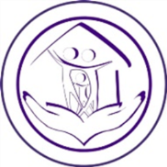 СПАСИБО
ЗА ВНИМАНИЕ
Адрес нашего сайта
www.centr45.ru